Miller
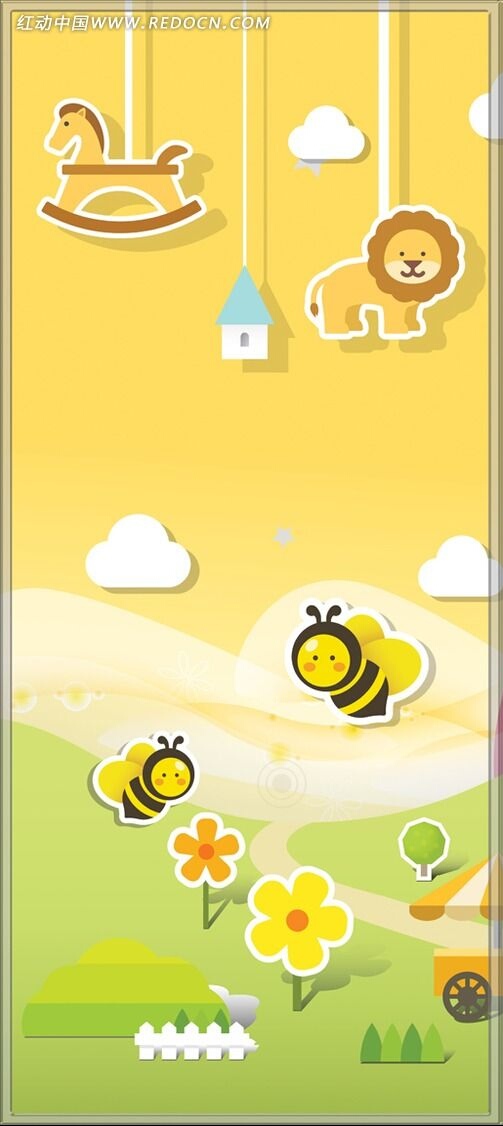 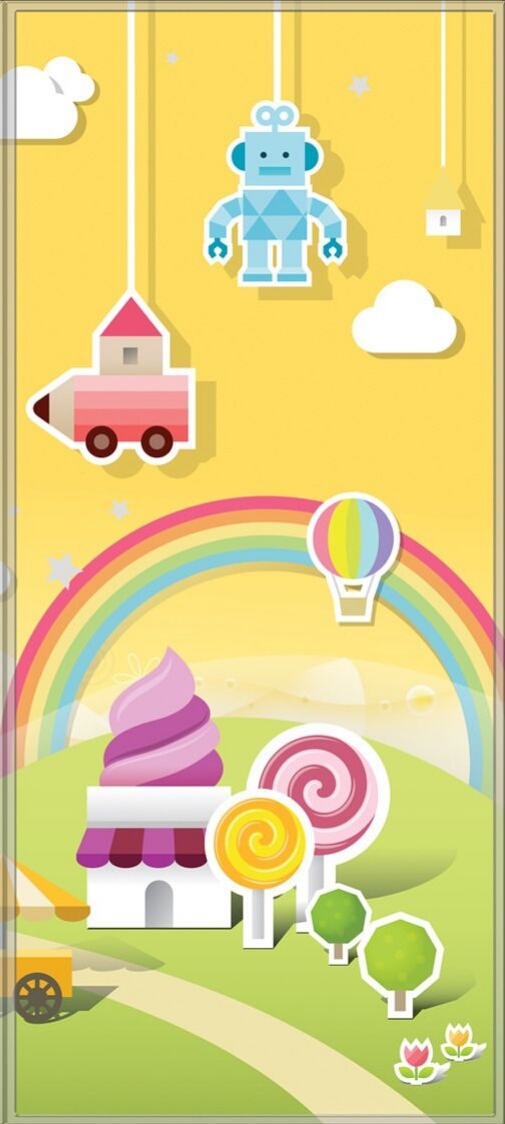 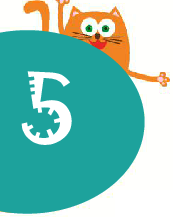 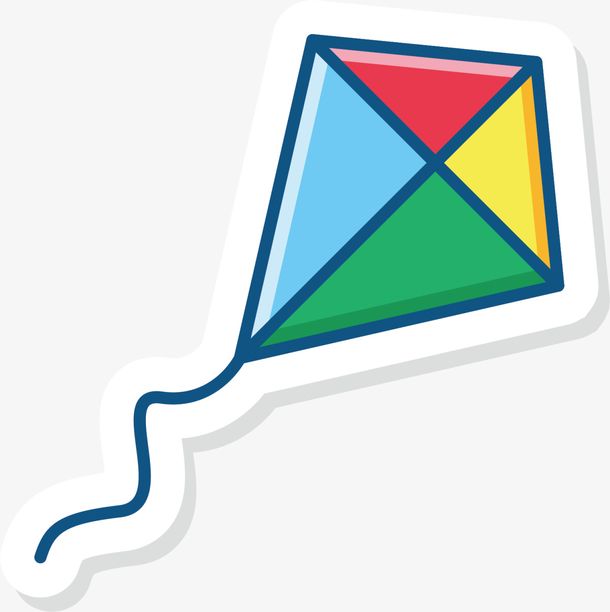 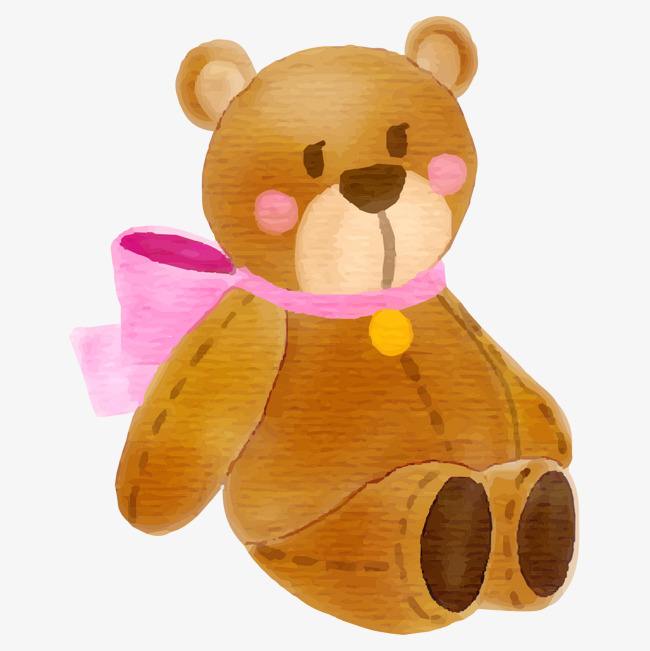 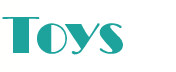 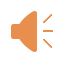 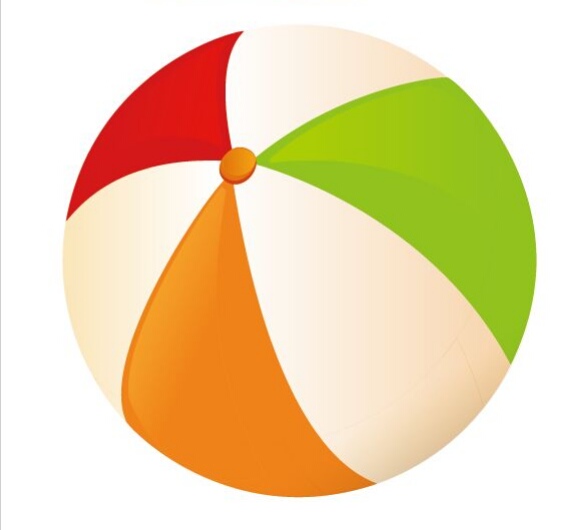 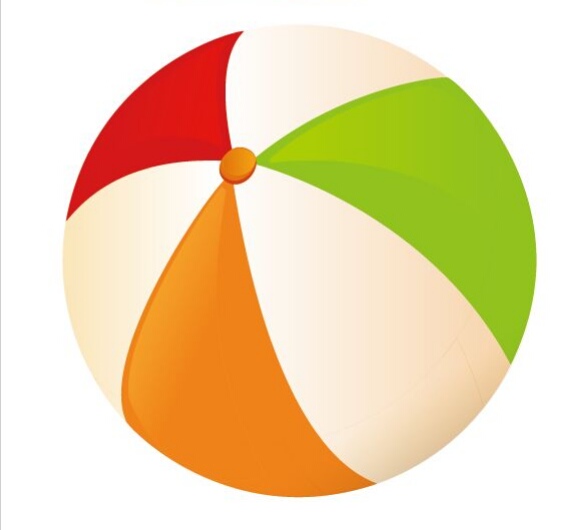 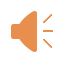 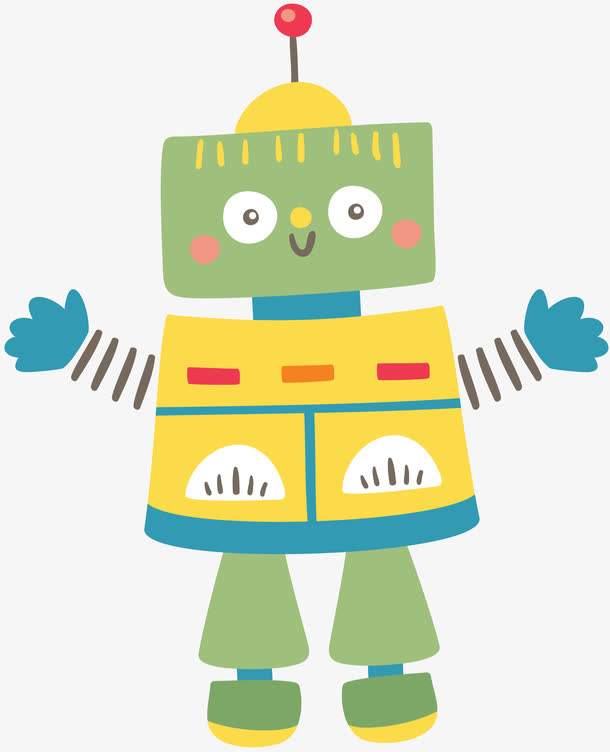 robot
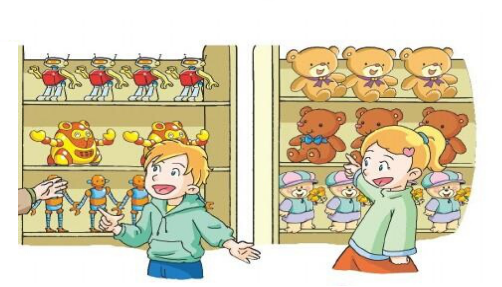 I like toy bears.
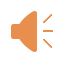 I like robots.
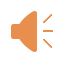 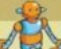 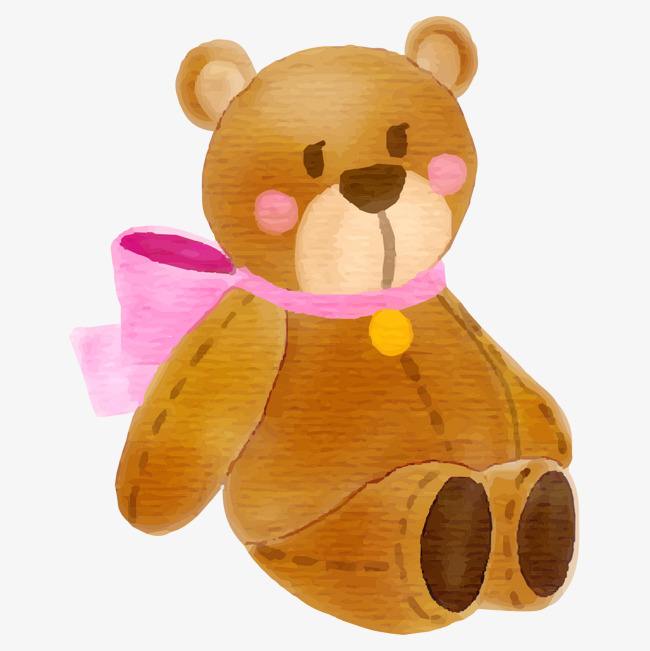 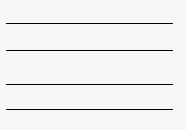 toy bear
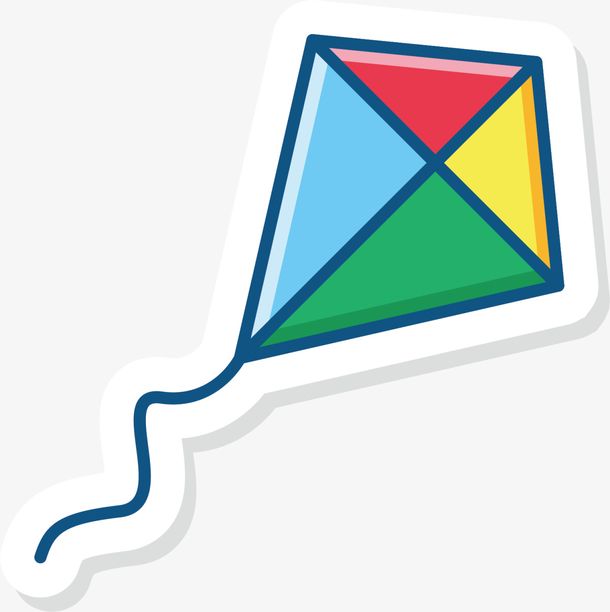 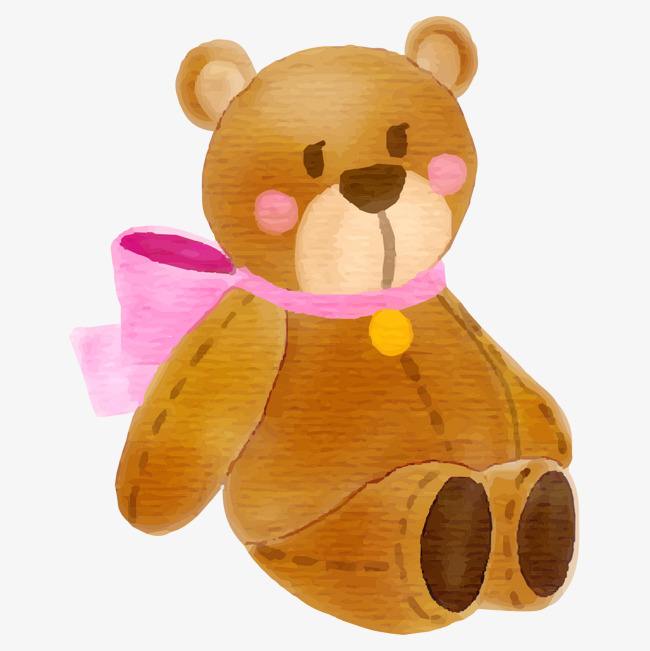 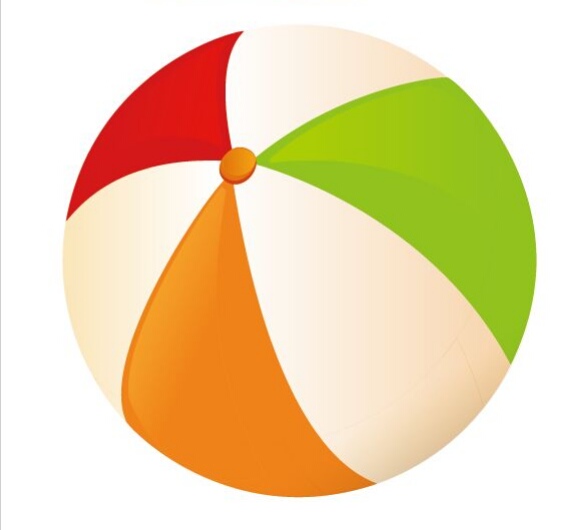 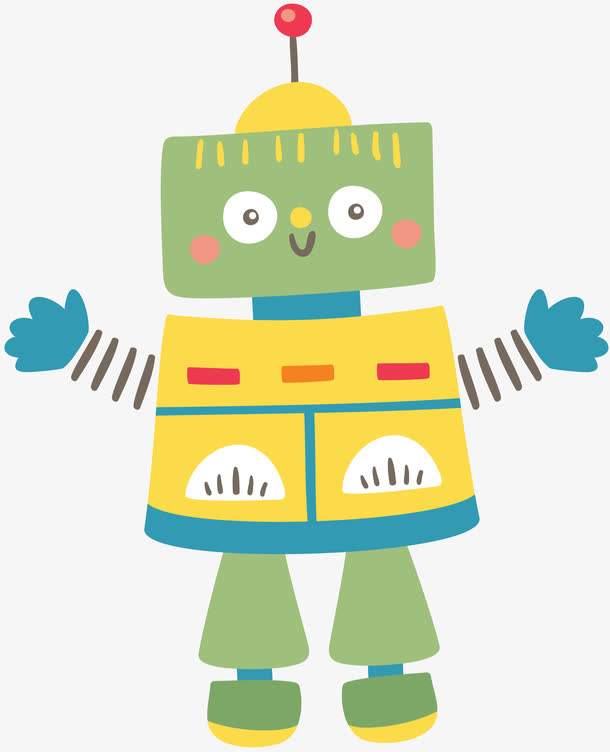 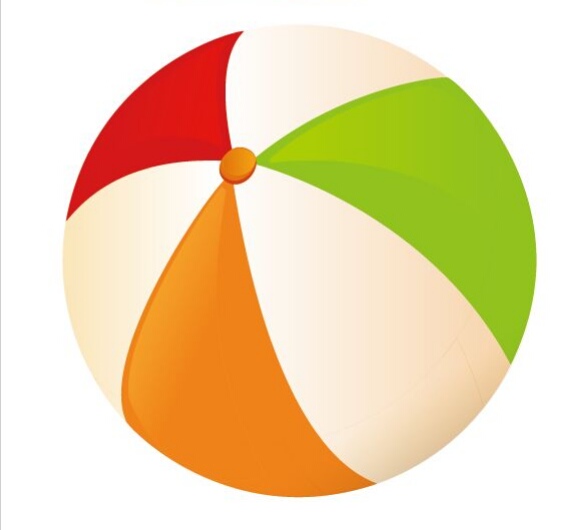 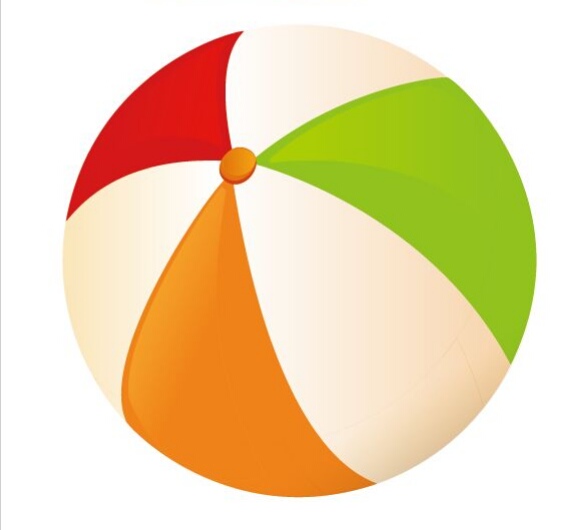 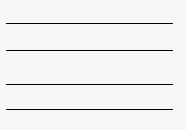 ball
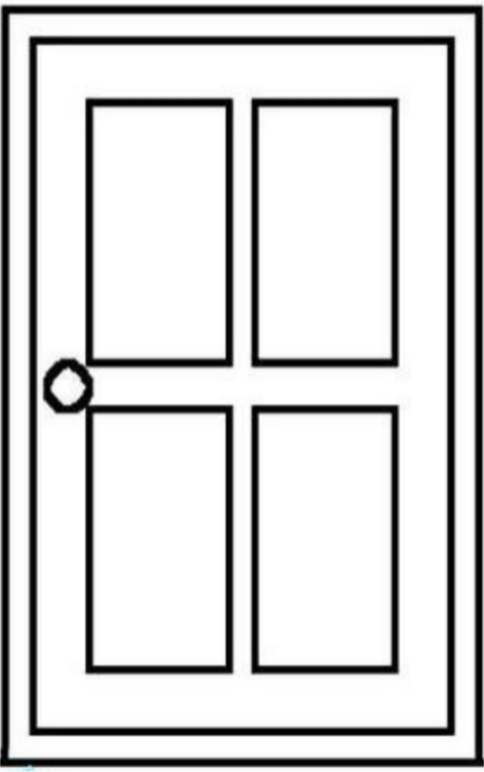 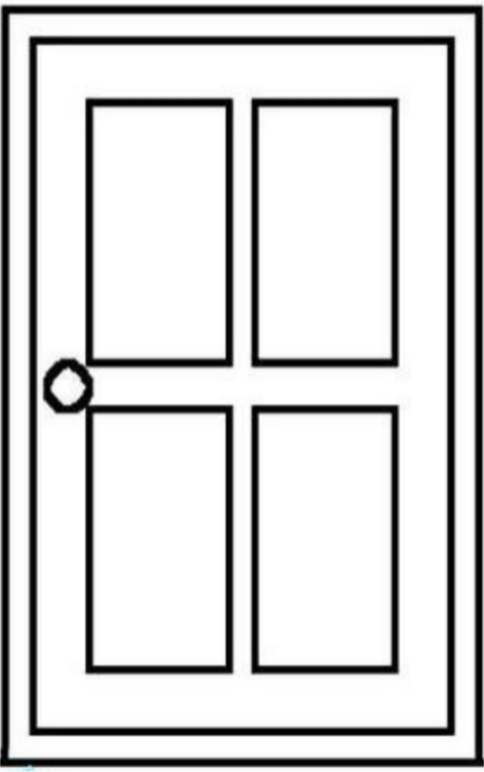 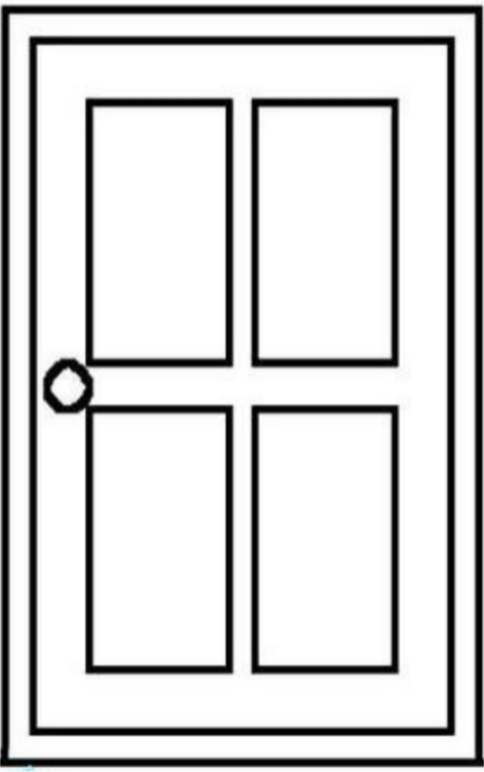 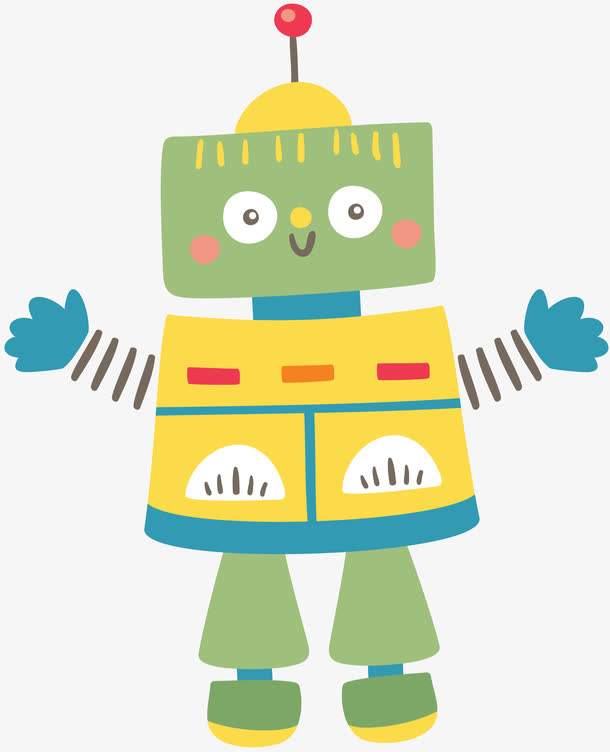 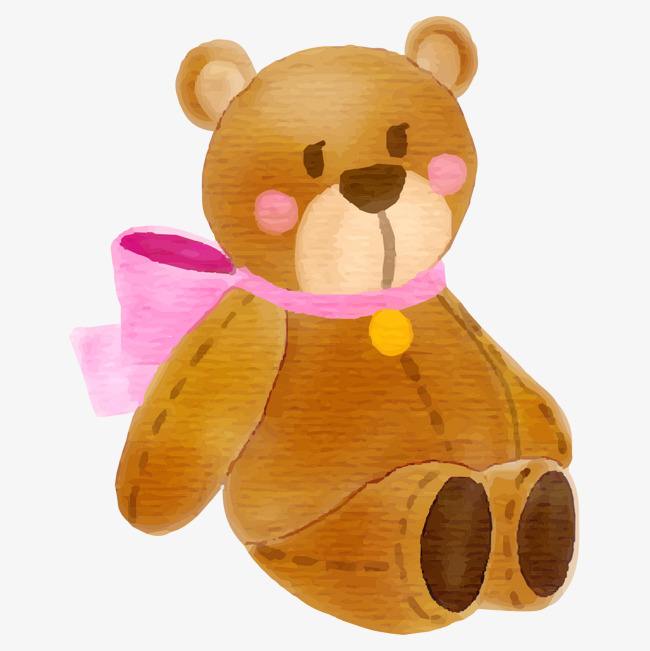 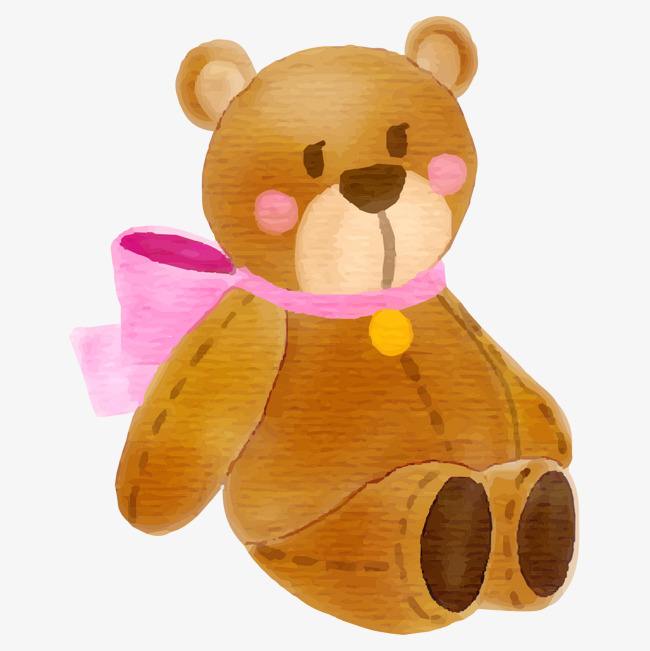 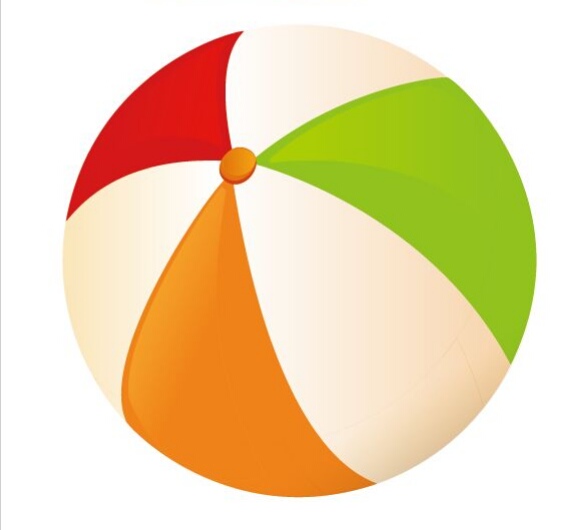 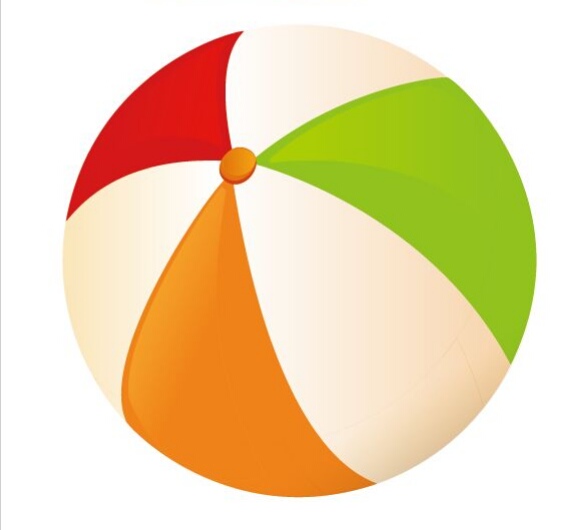 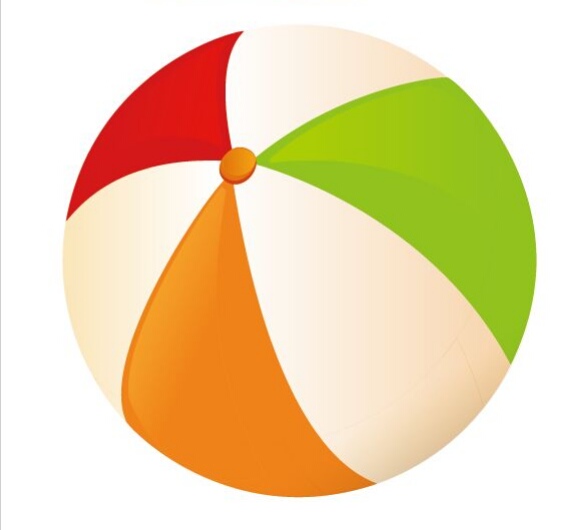 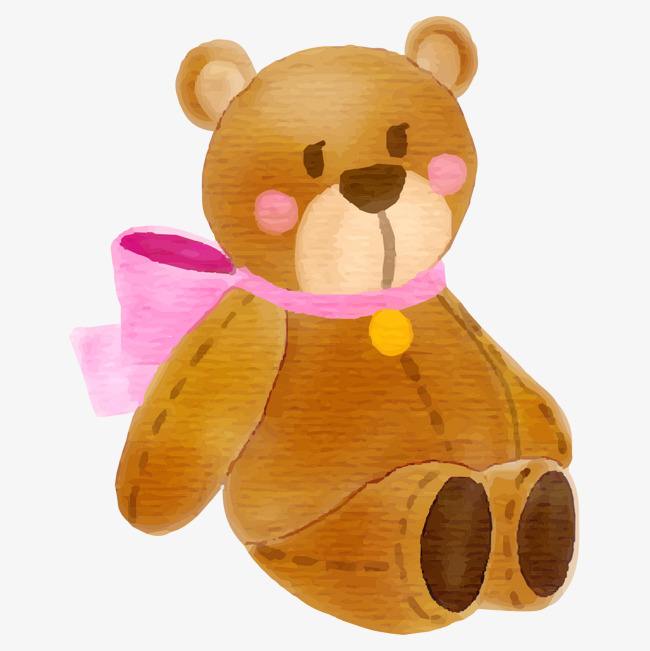 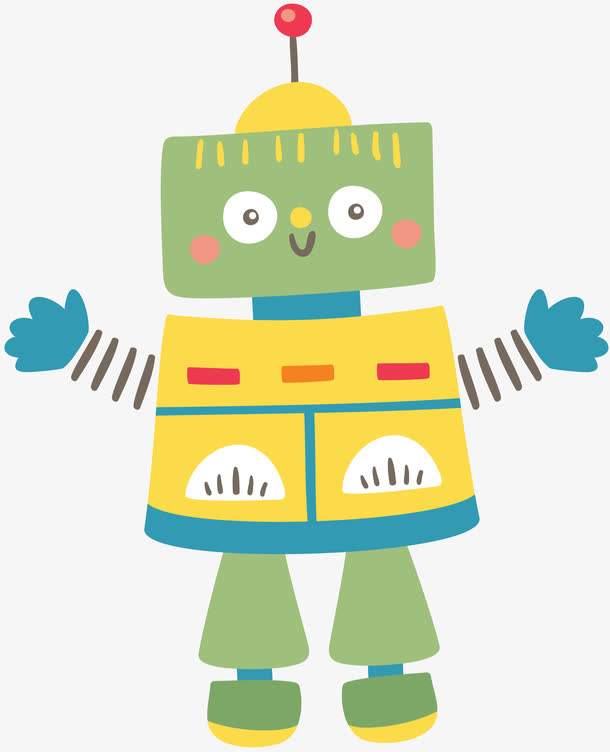 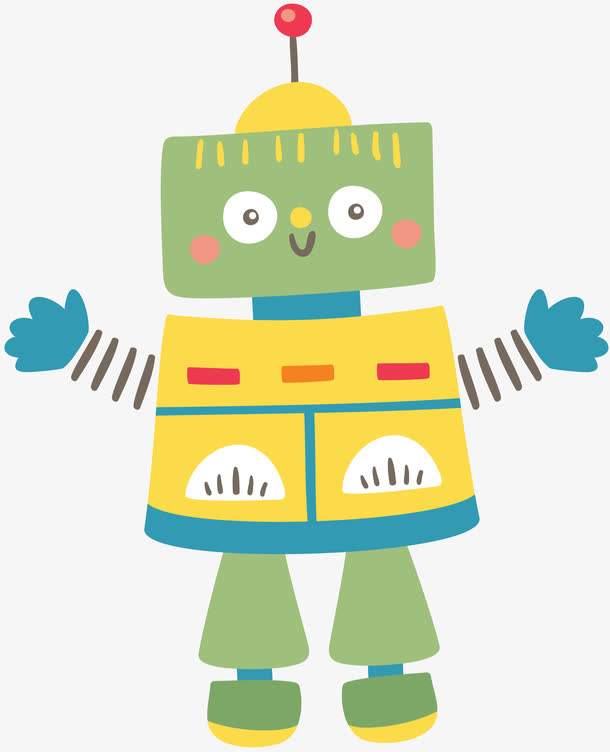 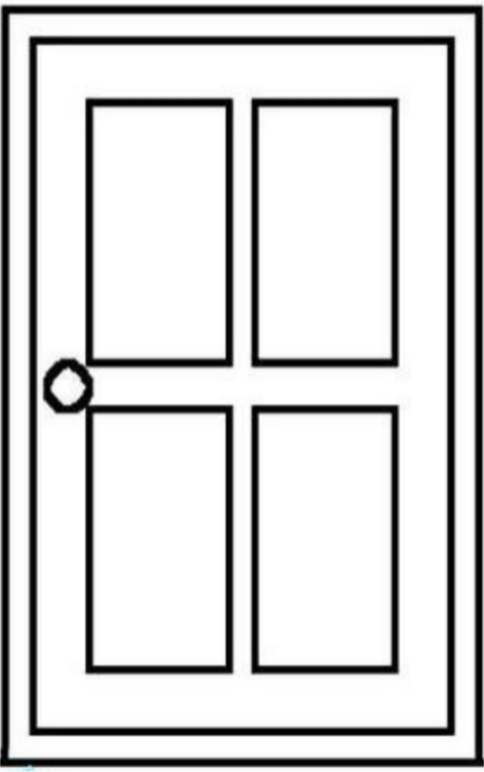 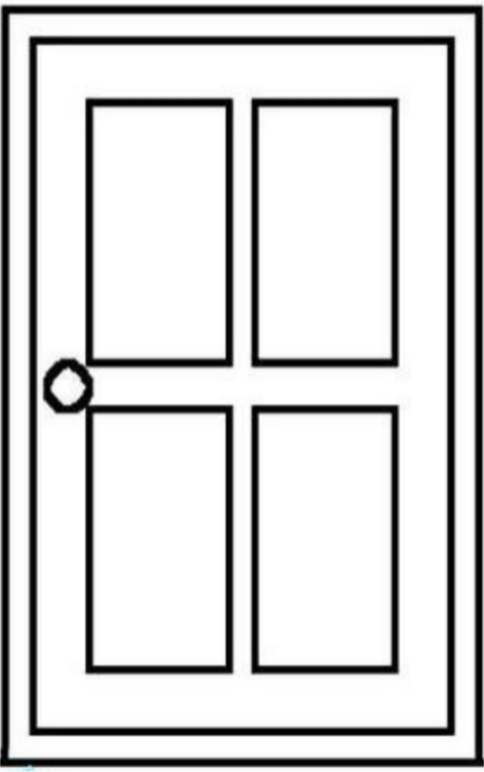 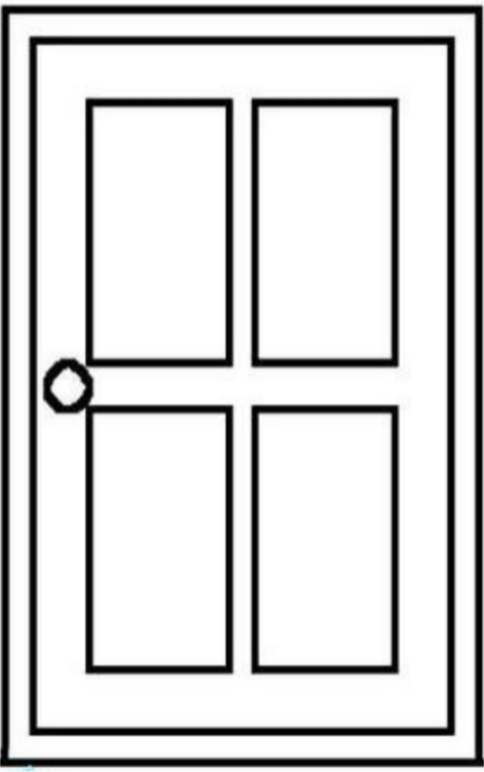 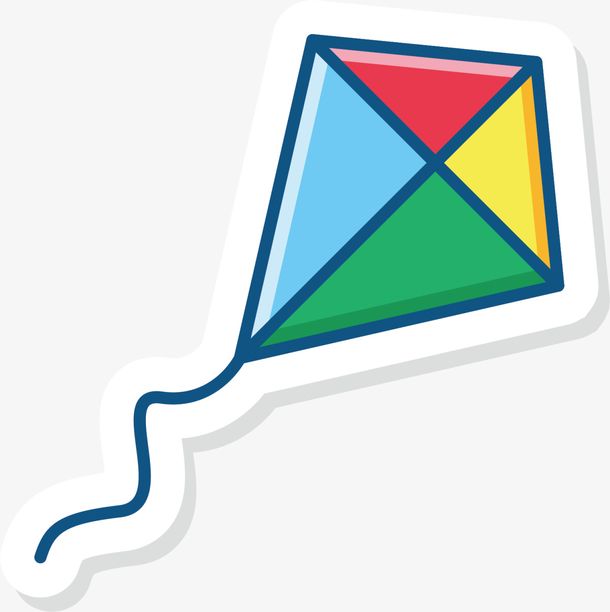 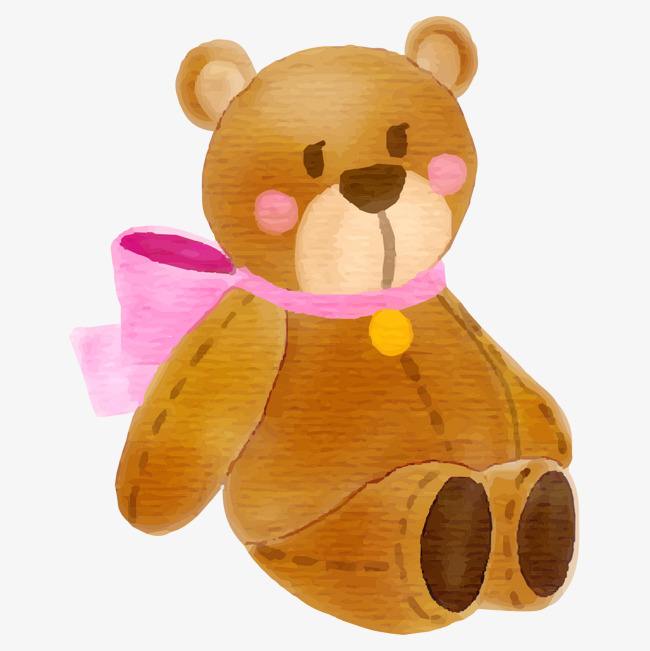 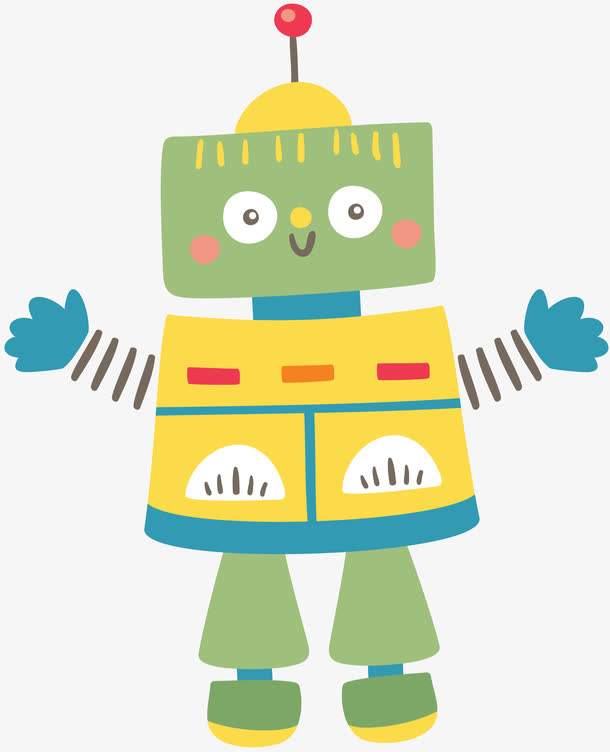 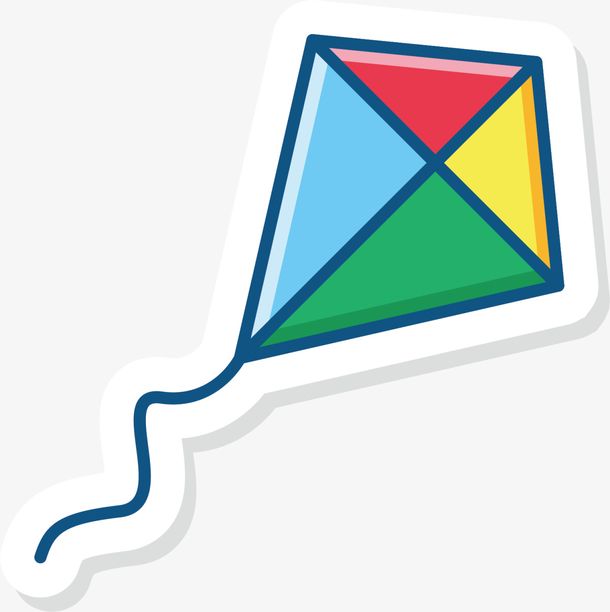 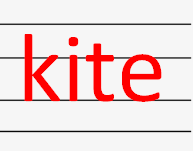 Ability  path
Robot  robots  .
What  do  you  like ?
I  like robots .
Toy bear    toy bears.
What  do  you  like ?
I  like toy bears.
Ball   balls  .
What  do  you  like ?
I  like balls .
Kite   kites   .
What  do  you  like ?
I  like  kites. 
They  are  fun! I  love  them!
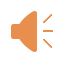 1. Do  a  survey , fill in the name and put a tick.
2. Draw your favorite toys and share it with your friends.
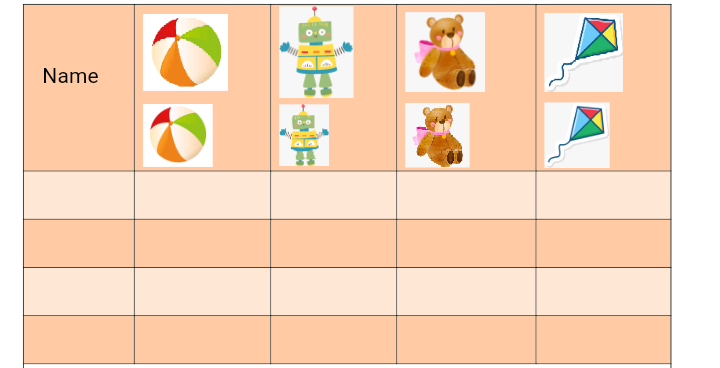